Το Νέο Επαγγελματικό Λύκειο
2021-2022
Επαγγελματικό Λύκειο (ΕΠΑ.Λ.)
Δευτεροβάθμιος Κύκλος Σπουδών
		Τριετής φοίτηση

Μεταδευτεροβάθμιος Κύκλος Σπουδών
		Τάξη Μαθητείας
                 12 μηνη φοίτηση
Επαγγελματικό Λύκειο (ΕΠΑ.Λ.)Δευτεροβάθμιος Κύκλος Σπουδών
Ημερήσιο Επαγγελματικό Λύκειο 
Τριετής φοίτηση 
 Α  Β  &  Γ  Τάξη

Εσπερινό Επαγγελματικό Λύκειο 
Τριετής φοίτηση 
Α  Β  &  Γ  Τάξη
Επαγγελματικό Λύκειο     Μαθήματα
Γενικής Παιδείας

Τεχνικά Επαγγελματικά

Εργαστηριακές Ασκήσεις
ΟΡΓΑΝΟΓΡΑΜΜΑ ΕΠΑΓΓΕΛΜΑΤΙΚΟΥ  ΛΥΚΕΙΟΥ
ΤΑΞΗ 
ΜΑΘΗΤΕΙΑΣ
Γ   ΤΑΞΗ
Β    ΤΑΞΗ
Α   ΤΑΞΗ ΓΕΛ
Α   ΤΑΞΗ
Α τάξη ΕΠΑ.Λ.
Μαθήματα Γενικής Παιδείας	:       22 ώρες
Μαθήματα  Προσανατολισμού       :	7  ώρες
Μαθήματα   Επιλογής	             	:	6  ώρες
ΕΠΙΛΟΓΗ    3  ΜΑΘΗΜΑΤΩΝ
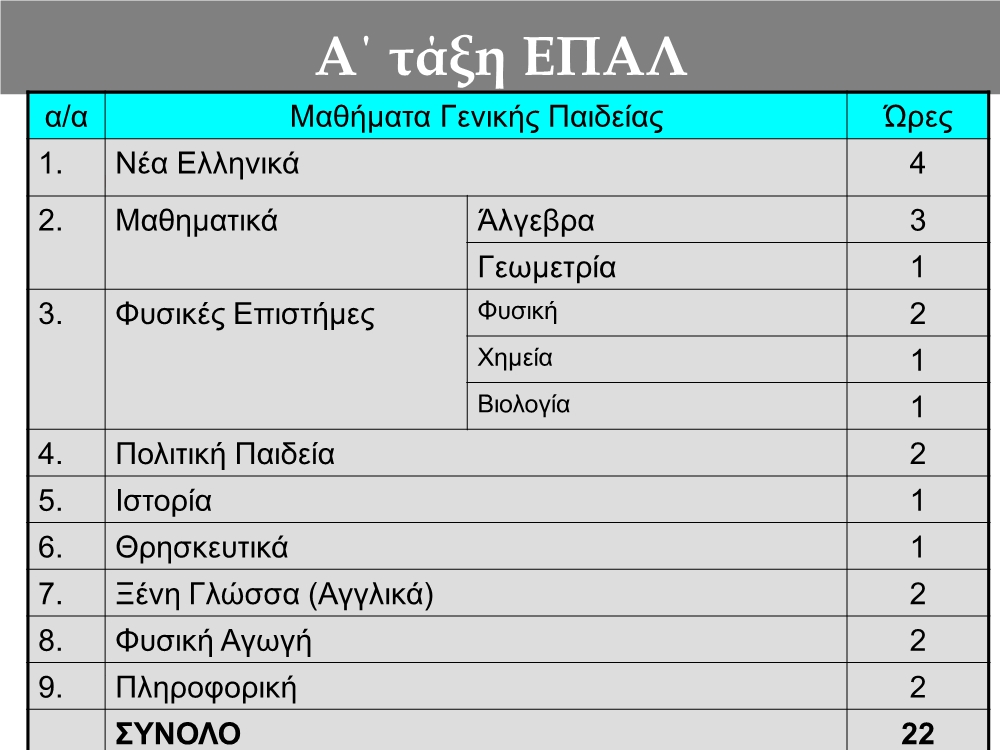 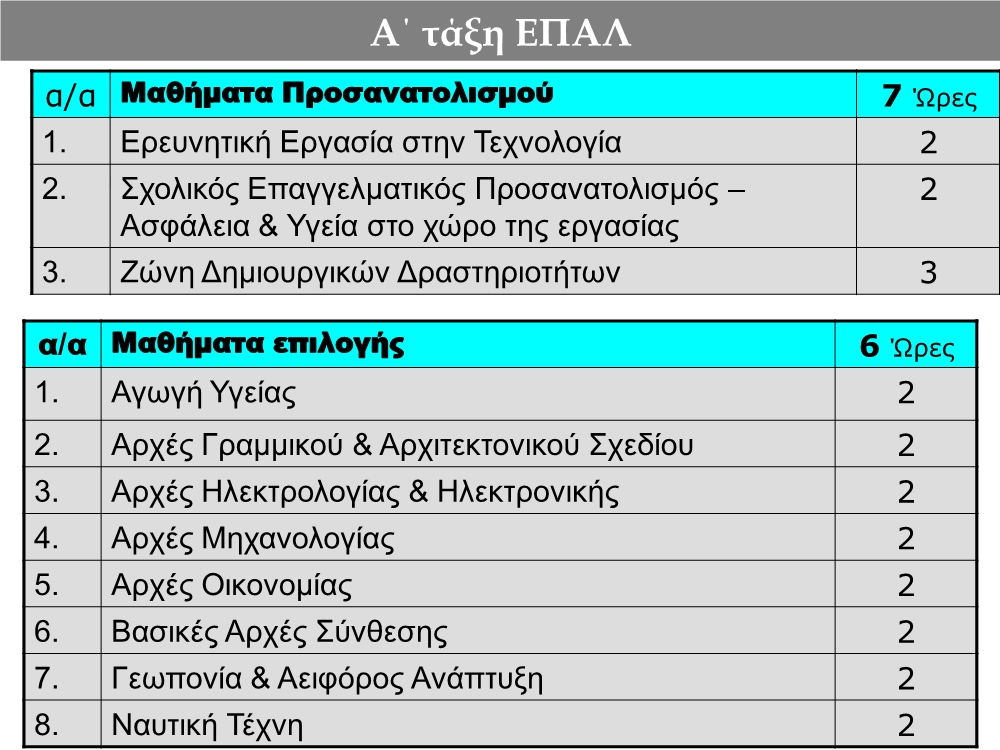 Β τάξη ΕΠΑ.Λ.
Μαθήματα Γενικής Παιδείας	    :	12 ώρες
Μαθήματα  Τομέα (50% Θ+50% Ε)  :	23 ώρες
ΕΠΙΛΟΓΗ ΤΟΜΕΑ
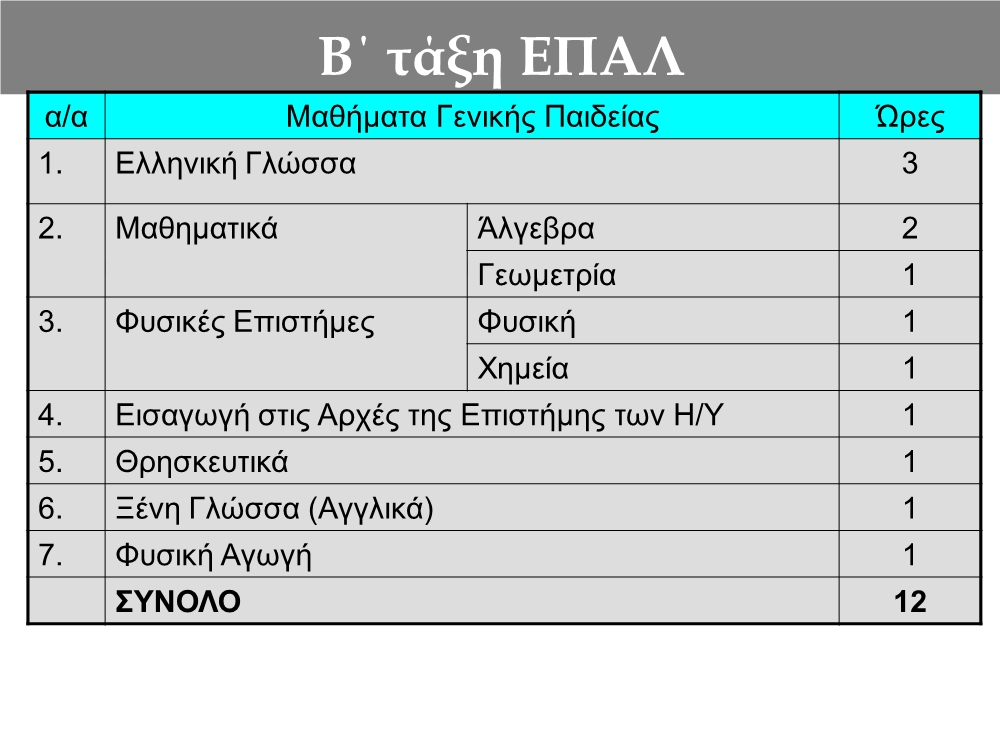 Γ τάξη ΕΠΑ.Λ.
Μαθήματα Γενικής Παιδείας	:       12 ώρες
Μαθήματα  Ειδικότητας 		:       23 ώρες
                         (50% Θ +50% Ε)
ΕΠΙΛΟΓΗ ΕΙΔΙΚΟΤΗΤΑΣ
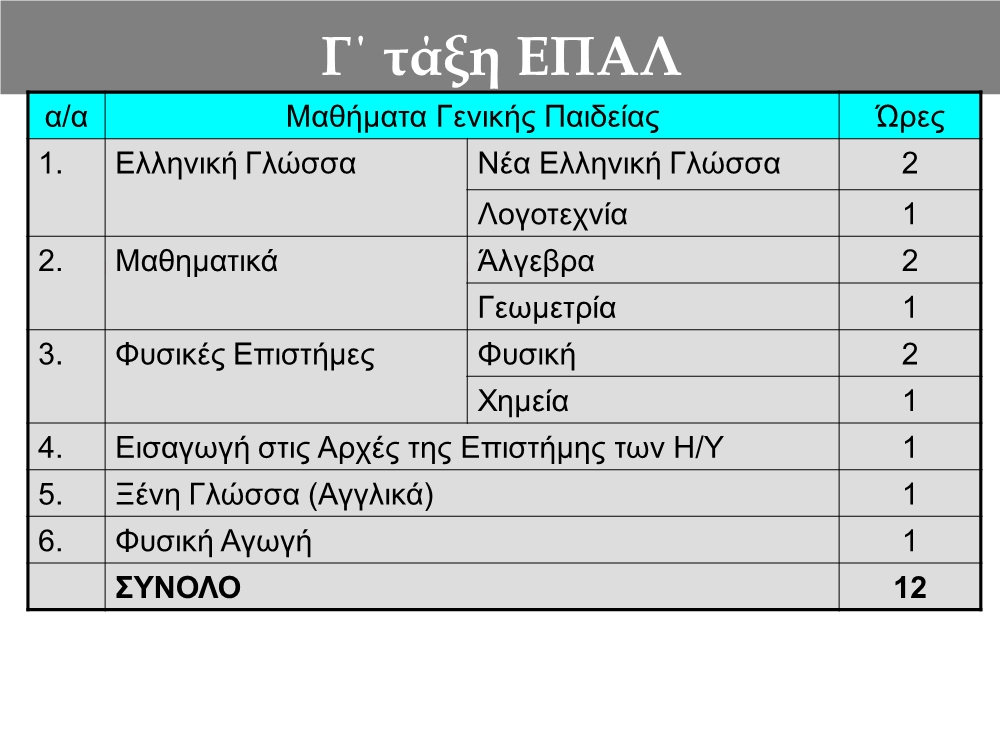 ΜΕΤΑ ΤΟ ΕΠΑ.Λ.  ;
ΑΓΟΡΑ   ΕΡΓΑΣΙΑΣ
Α.Ε.Ι.
Ιατρ.- Πολυτεχν
ΠΙΣΤΟΠΟΙΗΣΗ
Α.Ε.Ι.
ΠΙΣΤΟΠΟΙΗΣΗ
ΠΙΣΤΟΠΟΙΗΣΗ
5%
ΙΕΚ
3 εξάμηνα
ΠΤΥΧΙΟ επ 5
ΙΕΚ
5 εξάμηνα
ΠΤΥΧΙΟ επ 5
10%
ΕΙΔΙΚΕΣ  ΕΞΕΤΑΣΕΙΣ σε  4 ΜΑΘΗΜΑΤΑ
ΜΑΘΗΤΕΙΑ
 9  ΜΗΝΗ 
ΠΤΥΧΙΟ  επιπ  5
ΕΠΑ.Λ. 
ΑΠΟΛΥΤΗΡΙΟ
&  ΠΤΥΧΙΟ επιπ 4
ΓΕΝΙΚΟ ΛΥΚΕΙΟ
ΤΜΗΜΑΤΑ          Α.Ε.Ι.
Όλα τα Τμήματα Α.Ε.Ι. αντίστοιχα του Τομέα   10%
Ανώτερες σχολές Τουριστικών επαγγελμάτων 20%
Σχολές Υπαξιωματικών  8%
Σχολές  Αστυφυλάκων Πυροσβεστών  5%
Ακαδημίες Εμπορικού Ναυτικού  20%

Με Πανελλαδικές Εξετάσεις  σε 4 Μαθήματα
ΤΜΗΜΑΤΑ       Α.Ε.Ι.   Ιατρικές & Πολυτεχνικές
Όλα τα Τμήματα Ιατρικών &  Πολυτεχνικών Σχολών  αντίστοιχα του Τομέα 5%
Τμήματα Κοινής Ομάδας  (Επιστήμες Φ.Α. , Θεατρικών & Μουσικών σπουδών) 5%

Με Πανελλαδικές Εξετάσεις  σε 4 Μαθήματα
ΠΑΝΕΛΛΑΔΙΚΑ ΕΞΕΤΑΖΟΜΕΝΑ ΜΑΘΗΜΑΤΑ
ΣΥΝΤΕΛΕΣΤΗΣ   μοριων  εισαγωγησ

			         λοιπεσ  σχολεσ                 ΚΟΙΝΗ ΟΜΑΔΑ
Μαθηματικά			1,5		     3,5
Νεοελληνική  Γλώσσα		1,5		     3,5
Μάθημα Ειδικότητας		3,5		     1,5	
Μάθημα Ειδικότητας		3,5		     1,5
ΤΙΤΛΟΙ ΣΠΟΥΔΩΝ
Απολυτήριο ΕΠΑ.Λ.

Πτυχίο επιπέδου 4

Το απολυτήριο του ΕΠΑ.Λ. είναι ισότιμο με το απολυτήριο του Γενικού Λυκείου
ΤΙΤΛΟΙ ΣΠΟΥΔΩΝ ΜΑΘΗΤΕΙΑΣ
Πτυχίο ειδικότητας  επιπέδου 5

     
     Μετά από εξετάσεις πιστοποίησης

     Πτυχίο ειδικότητας  επιπέδου 5 είναι ισότιμο με το               		Πτυχίο του ΙΕΚ